Brain-computer interfacesa aplikovatelné právo
Právo biotechnologií 
7.4. 2015

Mgr. Alžběta Krausová, LL.M.
Betty.Krausova@seznam.cz
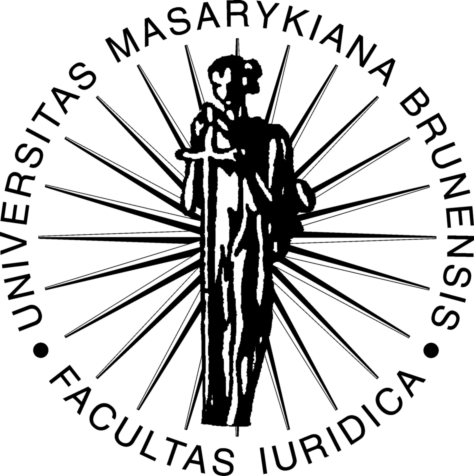 „Humanity looks to me like a magnificent beginningbut not the final word.“				Freeman Dyson
Brain-Computer Interfaces (BCI)Rozhraní mezi organickými nervovými soustavami a počítači
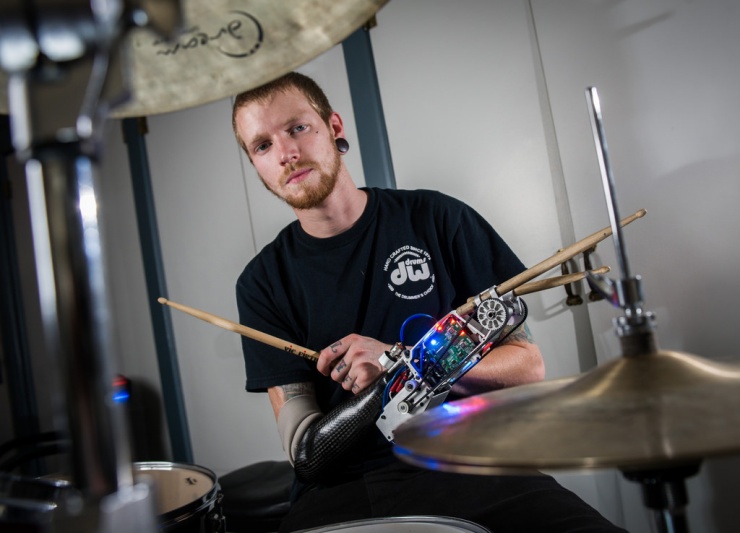 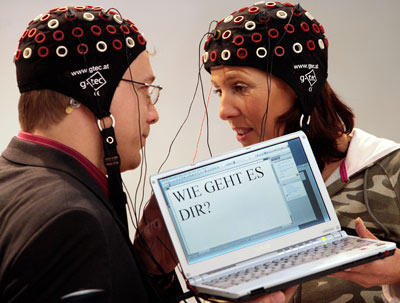 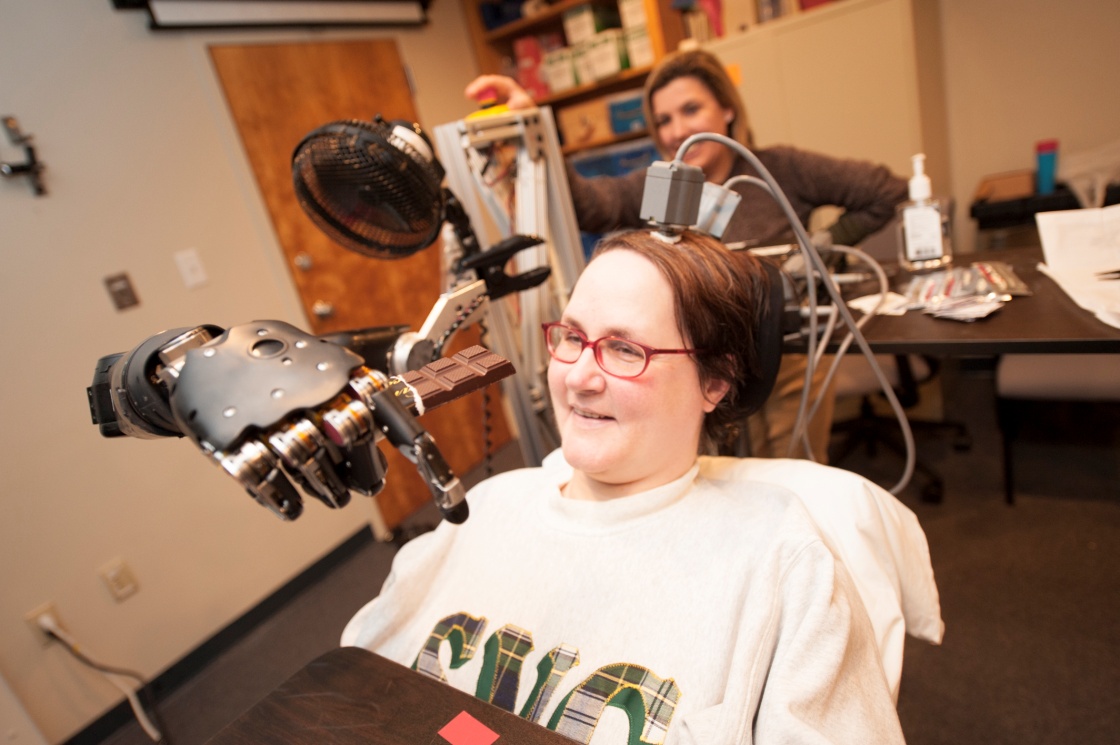 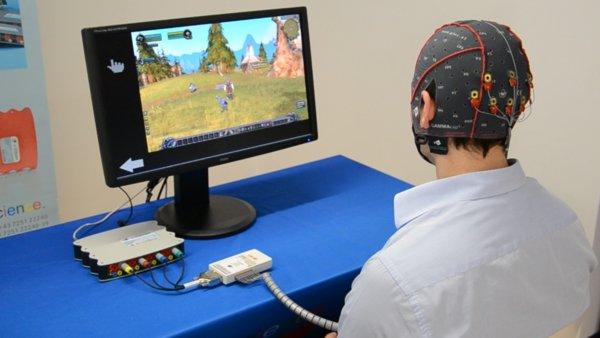 Technologie BCI
Technologie založená na sledování a transformaci elektrofyziologické a metabolické aktivity mozku, která organismu umožňuje přímé ovládání uměle vytvořených zařízení a B2B komunikaci

Účely:
Obnovení kognitivních funkcí (sluch, zrak, pohyb) – včetně nahrazení končetin
Kontrola okolí
Komunikace / Autentifikace
Princip fungování BCI
Zdroj:
McFarland, D. J., 
Wolpaw, J. R.
Brain-Computer
Interface Operation
of Robotic and 
Prosthetic Devices
Typy BCIs
Invazivní BCI
Implantace elektrod přímo do mozku pacienta nebo implantaci čipů a a jejich propojení s nervovou soustavou člověka
Částečně-invazivní BCI
Implantované propojení, přístroj spočívá vně hlavy
Ne-invazivní BCIs
Snímatelná zařízení, které sledují činnost mozku a / nebo pohyby svalů
Invazivní BCIs
Mozkové implantáty
Obnova sluchu, zraku a pohybu
Přímé ovládání zařízení
Čipy spojené s nervovou soustavu
Prof Kevin Warwick - čip propojený s jeho nervovou soustavou pomocí 100 elektrod, možnost propojení přímo s počítačem nebo robotickým ramenem.
Prof. Kevin Warwick
Kevin a Irena Warwick
Neinvazivní BCIs
Emotiv systems
Ovládání počítačových aplikací
Baseballová čepice, která čte vaše myšlenky
Monitorování pozornosti řidičů (mikrospánek)
Přilba pro ovládání robota Asimo
Vzdálené ovládání mobilního robota
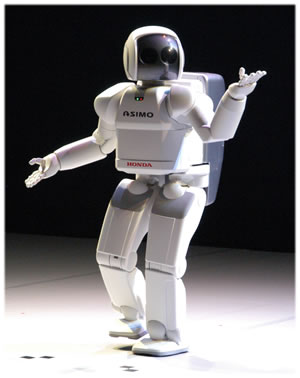 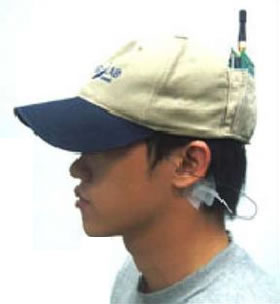 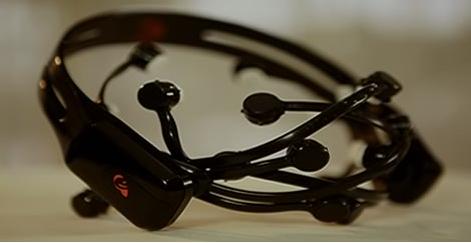 Vývoj pro armádní účely
„Thought helmet“
Telepatická komunikace mezi vojáky
Kontrola vnějších zařízení
Telepřítomnost
Rozšířené vidění 
Zásahy do mozku vojáka
BCIs v praxi
BCIs v praxi
Project Puzzlebox

http://www.youtube.com/watch?v=7FChquvGV2E&feature=player_embedded
Výzkum v rámci EU
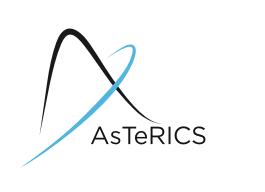 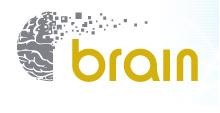 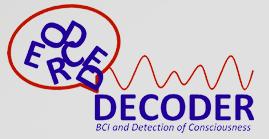 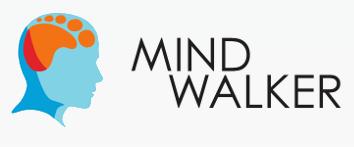 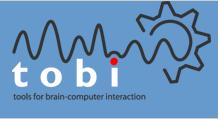 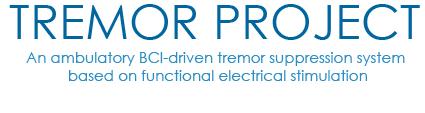 Potenciál BCIs
Potenciál: obousměrná komunikace – ovlivňování mozku, neuronů a mozkových spojů pomocí elektrických signálů, popř. pomocí jiných prostředků

Současný stav:
Stimulace prefrontální kúry
Snímání neurologické aktivity mozku
Etické a právní otázky
Současný právní rámec
Právní rámec
Dokumenty základních lidských práv
Úmluva o lidských právech a biomedicíně
Směrnice 90/385/EHS o sbližování předpisů člen. států týkajících se aktivních implantabilních zdravotnických prostředků
Směrnice 93/42/EHS o zdravotnických prostředcích
Směrnice 2007/47/ES – technická novela
Právní rámec II.
Zákon č. 123/2000 Sb., o zdravotnických prostředcích
Zákon č. 22/1997 Sb., o technických požadavcích na výrobky
Nařízení vlády č. 154/2004 Sb., kterým se stanoví technické požadavky na aktivní implantabilní zdravotnické prostředky
Nařízení vlády č. 336/2004 Sb., kterým se stanoví technické požadavky na zdravotnické prostředky
Zdravotnický prostředek §2/1
Zdravotnickým prostředkem se rozumí nástroj, přístroj, zařízení, programové vybavení, materiál nebo jiný předmět, použitý samostatně nebo v kombinaci, spolu s příslušenstvím, včetně programového vybavení určeného jeho výrobcem ke specifickému použití pro diagnostické nebo léčebné účely a nezbytného k jeho správnému použití, určený výrobcem pro použití u člověka za účelem
	a) stanovení diagnózy, prevence, monitorování, léčby nebo mírnění choroby,
	b) stanovení diagnózy, monitorování, léčby, mírnění nebo kompenzace poranění nebo zdravotního postižení,
	c) vyšetřování, náhrady nebo modifikace anatomické struktury nebo fyziologického procesu, nebo
	d) kontroly početí,
	a který nedosahuje své hlavní zamýšlené funkce v lidském těle nebo na jeho povrchu farmakologickým, imunologickým nebo metabolickým účinkem, jehož funkce však může být takovými účinky podpořena.
Aktivní implantabilní prostředky
§ 2 odst. 2 písm. f) zákona o zdravotnických prostředcích

	Zdravotnický prostředek, jehož činnost je závislá na zdroji elektrické nebo jiné energie nebo na jiném energetickém zdroji, než je energie, kterou bezprostředně produkuje lidské tělo nebo která vzniká následkem gravitace, určený k úplnému nebo částečnému zavedení lékařem do lidského těla s tím, že zůstane na místě zavedení…
Požadavky na AIZP - obecně
Bezpečnost a zachování zdraví pacienta/dalších osob
Musí dosáhnout svého účelu
Výdrž za normálního provozu
Odolnost při skladování a převozu
Nežádoucí účinky musí představovat přijatelné riziko ve vztahu k zamýšlenému účinku
Požadavky na AIZP - design
V souladu s principy bezpečnosti a s ohledem na současný stav techniky
Sterilní až do otevření a implantování
Minimalizace rizik (fyzické zranění, užívání elektřiny – výboje, přehřívání se, předvídatelnými podmínkami – magnetická pole, externí elektrické vlivy, tlak, zrychlení, apod., rizika spojená s léčbou, s ionizující radiací, s nemožností údržby)
Speciální péče věnovaná materiálu, úrovni toxicity, kompatibilitě s použitými tkáněmi, léky, zdroji energie a operačnímu SW
Identifikace zařízení
Názorné pokyny k užívání
Informace o zařízení
Teoretické otázky
Etické otázky
Nadlidské schopnosti
Zvyšování inteligence a paměti 
Rozšíření počtu smyslů
Psychická přítomnost na jiném místě
Čtení myšlenek a jejich přenos
Pojem identity
Samotná definice člověka
Vyšší sociální integrace: společné vědomí
Sociální kontrola
Etika výzkumu
Právní otázky
Lidská důstojnost
Právo na integritu
Svoboda myšlení
Svoboda projevu
Právo na soukromí
Rovnost subjektů

Právní úkony prostřednictvím BCI a jejich platnost
Nové trestné činy
Souhlas a tělesná integrita
Nakolik o sobě může člověk rozhodovat?
Právo na tělesnou integritu
Povinnost péče o zdraví a předcházení škodám

		vs.

Právo na osobní rozvoj a sebeurčení

= teoreticky pouze možnost zdokonalovat se
Právo na sebeurčení
Právo na osobnostní rozvoj
Právo na sebezdokonalení / seberealizaci
Právo být tím, kým chceme
Právo na to přeprogramovat svůj mozek
Právo na vnitřní self-design.

Právo na odstranění emocionálních bloků a vzorců, které nám ztěžují život.
Transhumanismus : H+
Technický přístup k člověku
Cílem překonání jeho biologické slabosti a zachování života navěky pomocí uchování vědomí na médiu, které má výdrž
Digitalizace vědomí a nesmrtelnost daná člověku vědou, nikoliv náboženstvím.
Má člověk právo užít všech možných prostředků k dosažení svého zdraví a ke svému osobnostnímu rozvoji?

Jak daleko až člověk zajde a jak daleko by zajít měl?!
Ochrana identity člověka
Osobní identita z biologického hlediska: osobnost člověka závislá z podstatné části na biologické podstatě, na struktuře mozku, mozkových spojích, jež byly vytvořeny v průběhu života na základě sociálních interakcí, emočních zážitků, naučených strategií k přežití, apod.
Projevuje se jako soubor přesvědčení a myšlenkových vzorců.
BCI a identita člověka
BCIs mají potenciál ovlivňovat mozkové spoje a jejich aktivitu
+
	Poptávka po prostředcích pomáhajících k osobnostnímu rozvoji
=
	Rozvoj komerčních řešení pro ovlivňování a stimulaci mozku
	(psychowalkman, meditační cvičení v mp3)
Použití BCIs k osobnímu rozvoji
Možná nebezpečí: drastická změna v mentálním systému, zranění sebe sama v důsledku neznalosti kompletního systému.
Právo zakazuje zranění sebe sama

Právo riskovat? Právo být pak na obtíž společnosti?
Diskriminace na základě majetkové situace?
Hrozby
Využití BCIs pro „veřejné“ účely, např. trestní vyšetřování, národní bezpečnost, ochrana ideologie, kontrola lidí…
Změna osobnostní identity „pro dobro ovlivňované osoby“

Výsledkem: potlačení vlastní vůle, osobnosti a ztráta naučených strategií přežití
Současný přístup odborníků
Informovaný souhlas
Zajištění celkového ovládání aplikace pouze jeho uživatelem (bez přístupu ze strany poskytovatele)
Zajištění, že uživatel může přeprogramovat data v každém okamžiku
Zajištění fungování dvou režimů: 
Úmyslná kontrola
Neaktivní režim
Přístup do budoucna: etika
Ne-instrumentalizace
Soukromí
Ne-diskriminace
Informovaný souhlas
Princip opatrnosti
Přístup do budoucna: právo
Respekt k právním zásadám
Zásada tělesné integrity
Zásada lidské důstojnosti
Zásada proporcionality
Zásada opatrnosti
Zásady pro ochranu osobních údajů: specifický účel, minimální možný objem zpracovávaných dat
Informovaný souhlas
Přístup do budoucna: právo
Zákaz používání BCIs pro veřejné účely!

Právo na to mít tajemství
Právo na to moci se vnitřně adaptovat
Právo bránit se
Všeobecný zákaz používání pro ne-lékařské účelyJste pro nebo proti?
Otázky?
Betty.Krausova@seznam.cz
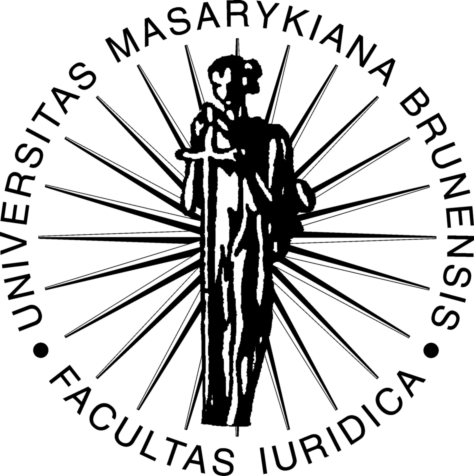